Sessão Astronomia
As Estações do Ano
Diego Scanavachi Custódio
Centro de Divulgação da Astronomia
Observatório Dietrich Schiel
As Estações
Inicialmente, o ano era divido em duas partes:

O período quente (em latim: "ver") era divido em três fases: Prima vera (literalmente "primeiro verão"), o Tempus Veranus (literalmente "tempo da frutificação") e  Æstivum (em português traduzido como "estio").
O período frio (em latim: "hiems") era dividido em apenas duas fases: o Tempus Autumnus (literalmente "tempo do ocaso"), em que as temperaturas entram em declínio gradual, e o Tempus Hibernus, a época mais fria do ano, marcada pela neve e ausência de fertilidade.
No Ocidente
Foram adotadas somente quatro estações:
Primavera, verão, outono e inverno.

Alguns países do oriente ainda adotam diferentes estações:
China – Adota 4 estações, mas divididas como as listado no slide anterior.
Índia – adota 3 estações: uma estação quente, uma estação fria e uma estação chuvosa.
Continente Africano (Angola por exemplo) - duas estações, a das chuvas, quente e úmida, e o cacimbo, seca e ligeiramente mais fresca, principalmente à noite.
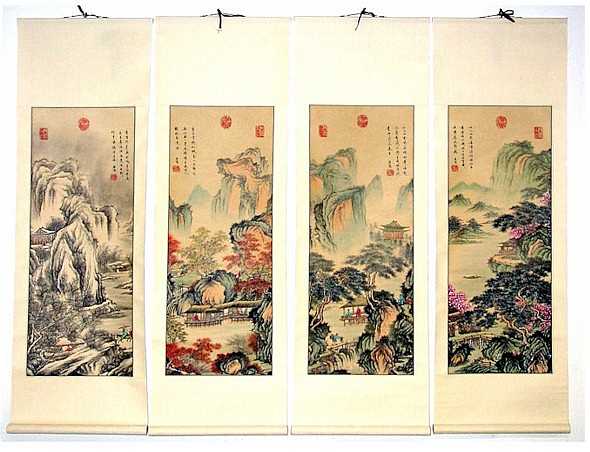 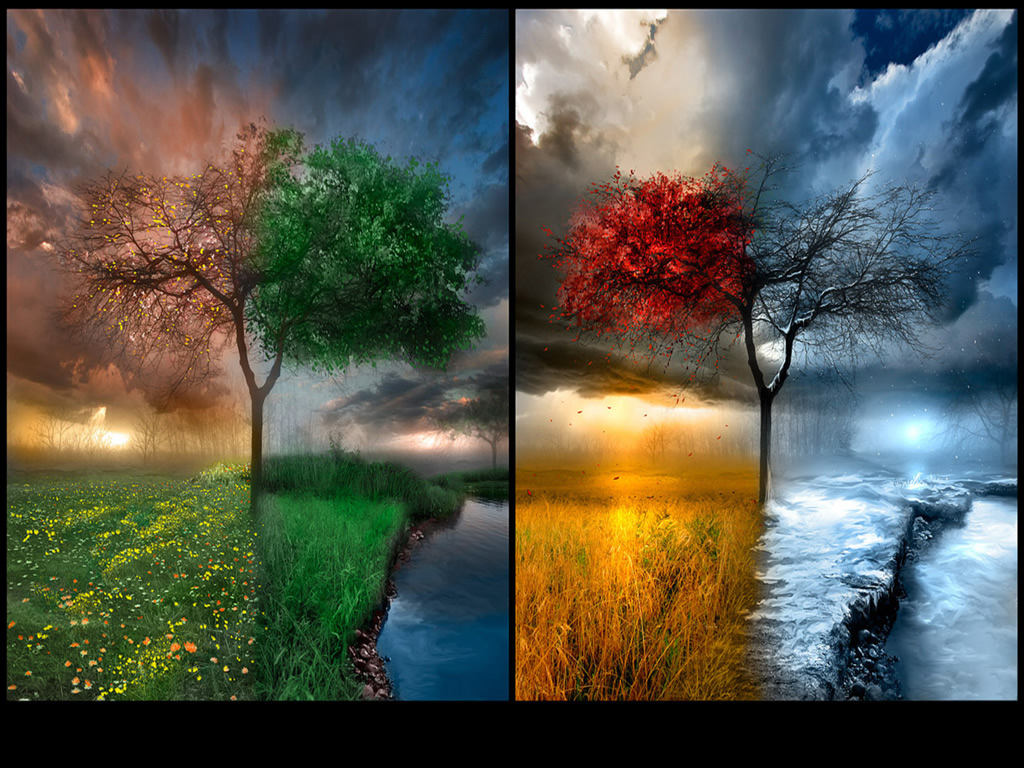 Importância
Para o homem antigo, era muito importante compreender as estações.
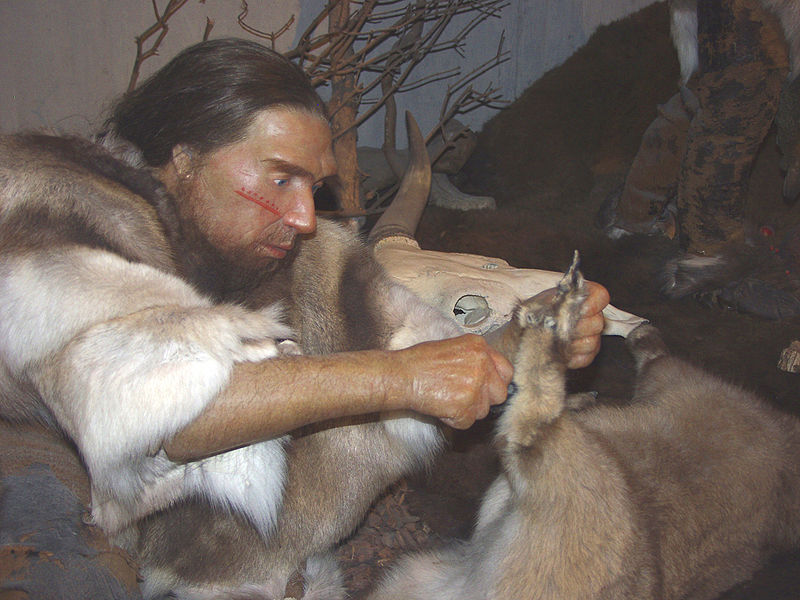 No Brasil
No Brasil, as estações dependem inteiramente da região.


Estados próximos ao trópico de capricórnio  adotam as quatro estações.


Estados próximos ao equador, experimentam somente duas estações: a estação chuvosa e a estação seca.
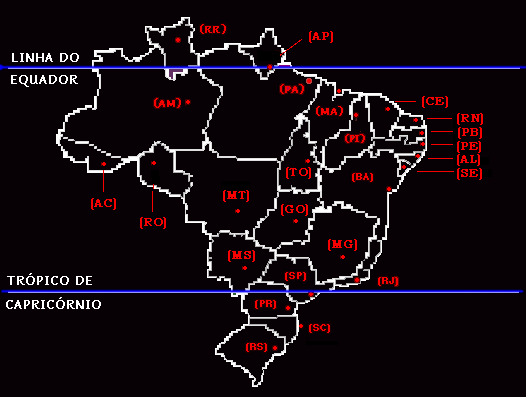 No Brasil
Não temos neve


É possível perceber a mudaça de temperatura ao longo do ano


É visível a diferença de luminosidade que experimentamos.
Mas porquê?
Porquê essa diferença de temperatura acontece?
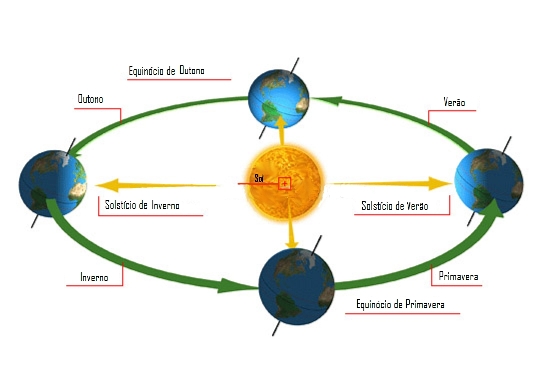 Erros mais comuns
A orbita da Terra em torno do Sol é elíptica, portanto, no verão, a Terra fica mais perto de Sol e no inverno Fica mais longe

http://www.youtube.com/watch?v=H2aq1-48R4c&feature=player_embedded
O Sol possui picos chamados máximos solares e minimos solares.



No verão, o Sol brilha mais, envia mais luz e calor, já no inverno, o contrário.
CDA
No Centro de Divulgação da Astronomia temos dois instrumentos para entender as estações do ano.


Telúrio

Semi esfera armilar
Obrigado!
E-mail para perguntas : diego.custodio@usp.br


Referências:
http://www.downloadswallpapers.com/wallpapers/2012/julho/estacoes-do-ano-wallpaper-11707.jpg

http://pt.wikipedia.org/wiki/Esta%C3%A7%C3%A3o_do_ano